Gleichgewichtszirkel
4. Sprünge
5. Seitarmstütz (li.)
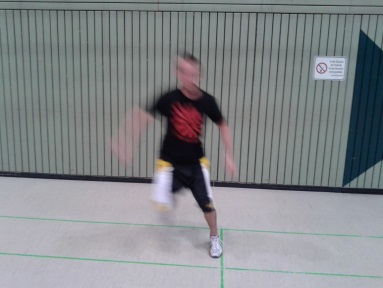 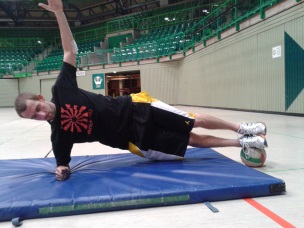 6. Balancieren
3. Seitarmstütz (re.)
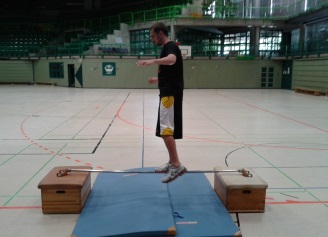 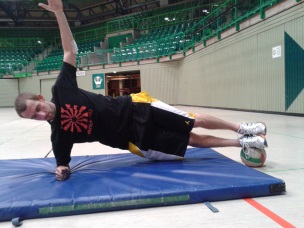 7. Schulterstütz
2. Mattenkampf
http://www.circuit-training-dehnen-dr-klee.de/index.php/2013-02-14-16-18-19/ss-2014
Simon Göhler
Philipp Elsenpeter
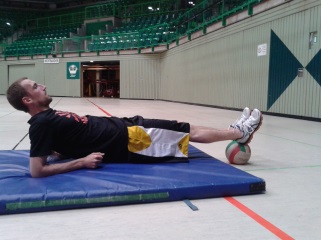 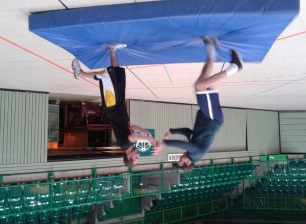 8. Balance-Board
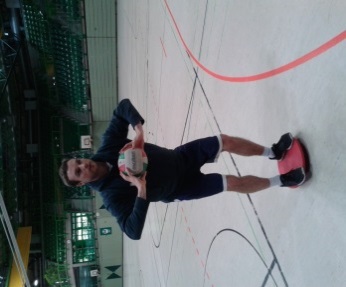 1. Unterarmstütz
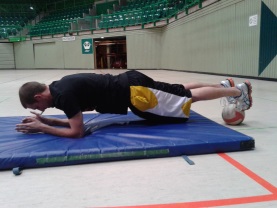 10. Balancieren mit Ball
9. Liegestütz
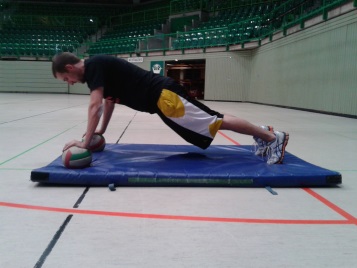 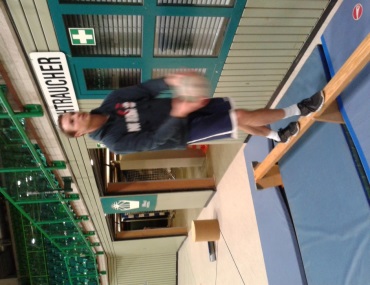 Tür